CÂMARA MUNICIPAL DE FORMIGAComissão de Finanças, Orçamento e Tomada de ContasAUDIÊNCIA PÚBLICA27 de Maio de 2025Projeto de Lei nº 55/2025DISPÕE SOBRE AS DIRETRIZES PARA A ELABORAÇÃO DA LEI ORÇAMENTÁRIA DE 2026 E DÁ OUTRAS PROVIDÊNCIAS
LEI DE DIRETRIZES ORÇAMENTÁRIAS – LDO 2026Audiência Pública 2025______________________________________
LEI COMPLEMENTAR 101/2000 
(LEI DE RESPONSABILIDADE FISCAL)

Art. 48. (...)
§1º   A   transparência   será   assegurada   também mediante:

I  -  incentivo  à  participação  popular  e  realização  de audiências públicas, durante os processos de elaboração e de discussão dos planos, lei de diretrizes orçamentárias e orçamentos.
LEI DE DIRETRIZES ORÇAMENTÁRIAS – LDO 2026Audiência Pública 2025______________________________________
RESOLUÇÃO	299/2007
REGIMENTO INTERNO DA CÂMARA MUNICIPAL DE FORMIGA
CAPÍTULO XI - DAS AUDIÊNCIAS PÚBLICAS
Art. 125. Audiência pública é a ação legislativa promovida pela
Câmara Municipal que, mediante prévia e ampla publicidade,
é convocada para instruir matéria legislativa em trâmite e pode ser obrigatória ou facultativa.
Art. 126. Será obrigatória a convocação de, pelo menos, uma
audiência	pública,	pelo	presidente	da	respectiva	comissão, durante a tramitação de projetos de lei que versem sobre:
(...)
III - diretrizes Orçamentárias;
LEI DE DIRETRIZES ORÇAMENTÁRIAS – LDO 2026Audiência Pública 2025______________________________________
A Lei de Diretrizes Orçamentárias – LDO, prevista no art. 165, inciso	II	da	Constituição	da	República	de	1988,	é	um  instrumento	de	planejamento	orçamentário	anual, que compreende as metas e prioridades da administração pública para  o  ano  subsequente  e  tem  como  principal  finalidade orientar  a  elaboração  da  Lei  Orçamentária  Anual  –  LOA, incluindo  os  Poderes  Legislativo  e  Executivo,  seus  fundos, órgãos e autarquias.

A LDO é o elo entre o Plano Plurianual e a Lei Orçamentária Anual.

O Projeto de LDO é elaborado pelo Poder Executivo Municipal e deve ser encaminhado ao Legislativo até 15 de abril de cada ano  e  remetido  para  sanção  até  17  de  julho  do  mesmo exercício.
LEI DE DIRETRIZES ORÇAMENTÁRIAS – LDO 2026Audiência Pública 2025______________________________________
LDO 2026


Expositora: SRA. Amanda de Souza Santos

Diretora do Departamento de Orçamento
LEI DE DIRETRIZES ORÇAMENTÁRIAS – LDO 2026Audiência Pública 2025______________________________________
Elaboração LDO 2026


Equipe de Trabalho
Constituição de uma equipe técnica composta por servidores de todas as entidades da Administração Pública Municipal.
Objetivo: Coordenar e executar as etapas do planejamento orçamentário.

Análise das Receitas Municipais e ajustes
O Departamento de Orçamento realizou um estudo detalhado das receitas arrecadadas pela Prefeitura.
Receitas específicas foram analisadas separadamente sob responsabilidade de cada secretaria.
Conforme análise foi proposto o ajuste das receitas conforme o INPC (4,83%) e o PIB (3,5%)
LEI DE DIRETRIZES ORÇAMENTÁRIAS – LDO 2026Audiência Pública 2025______________________________________
Reuniões Setoriais com as Secretarias
Encontros realizados com todas as pastas para orientar quanto aos procedimentos de elaboração da LDO (Lei de Diretrizes Orçamentárias);
Esclarecimento de dúvidas técnicas; 
Levantamento e definição de dados para elaboração de enquete destinada a identificar as necessidades da população.

Definição de Prazos e Metas
Estabelecimento de prazos para entrega dos planejamentos setoriais, consolidação, conferência dos relatórios e despacho do anteprojeto de Lei ao Gabinete do Prefeito.
LEI DE DIRETRIZES ORÇAMENTÁRIAS – LDO 2026Audiência Pública 2025______________________________________
Apoio Técnico do Departamento de Orçamento
Suporte contínuo às secretarias durante a elaboração dos planejamentos.
Revisão técnica dos dados fornecidos pelas secretarias.


Consolidação e conferência das Informações no Sistema de Planejamento
Compilação dos planejamentos no sistema oficial, para entrega do anteprojeto.

Anteprojeto de Lei
Análise e revisão do texto que compõe o anteprojeto que define as diretrizes orçamentárias.
LEI DE DIRETRIZES ORÇAMENTÁRIAS – LDO 2026Audiência Pública 2025______________________________________
Deverá atender ao disposto no art. 165, § 2º, da Constituição Federal e Art. 4º da Lei Complementar nº 101, de 04 de maio de 2000, Lei de Responsabilidade Fiscal, compreendendo:

As metas e prioridades da Administração Pública Municipal;

  Orientações básicas para elaboração da Lei Orçamentária Anual;

  Disposições	sobre	a	política	de	pessoal	e	serviços extraordinários;

  Disposições	sobre	a	receita	e	alterações na	legislação tributária do Município;
LEI DE DIRETRIZES ORÇAMENTÁRIAS – LDO 2026Audiência Pública 2025______________________________________
Equilíbrio entre receitas e despesas;

Critérios e formas de limitação de empenho;

   Normas relativas ao controle de custos e a avaliação dos resultados  dos  programas  financiados  com  recursos  dos orçamentos;

   Condições e exigências para transferências de recursos a entidades públicas e privadas;

   Autorização  para  o  Município  auxiliar  no  custeio  de despesas atribuídas a outros entes da federação
LEI DE DIRETRIZES ORÇAMENTÁRIAS – LDO 2026Audiência Pública 2025______________________________________
Emendas individuais impositivas;

  Parâmetros para a elaboração da programação financeira e do cronograma mensal de desembolso;

Definição de critérios para início de novos projetos;
  Definição das despesas consideradas irrelevantes;
  Incentivo à participação popular;

15  As disposições gerais.
LEI DE DIRETRIZES ORÇAMENTÁRIAS – LDO 2026Audiência Pública 2025______________________________________
Conforme  dispõe  o  art.  4º,  §  1º,  2º  e  3º  da  Lei  de Responsabilidade Fiscal, são anexos integrantes do projeto de LDO:

Anexo de Metas e Prioridades;
Anexo de Metas Fiscais;
	Avaliação do Cumprimento das Metas Relativas ao Ano Anterior;
Demonstrativo das Metas Anuais;
Evolução do Patrimônio Líquido;
Avaliação da Situação Financeira e Atuarial;
Anexo de Riscos Fiscais;
Anexos Emendas Individuais Impositivas.
LEI DE DIRETRIZES ORÇAMENTÁRIAS – LDO 2026Audiência Pública 2025______________________________________
ANEXO DE METAS E PRIORIDADES DA LEI DE DIRETRIZES ORÇAMENTÁRIAS

Estabelecer prioridades significa definir metas para o exercício financeiro subsequente, bem como a orientação para elaboração da Lei Orçamentária Anual (LOA).

As metas definidas como prioritárias na LDO não constituem limite à programação das despesas, podendo ser incluídas outras ações na LOA, sendo obrigatórias as realizações das prioritárias.

Assim, todas as ações serão contempladas na LOA, de acordo com os programas estabelecidos no PPA 2026-2029.
LEI DE DIRETRIZES ORÇAMENTÁRIAS – LDO 2026Audiência Pública 2025______________________________________
Entidade: 1 – MUNICÍPIO DE FORMIGA
UNIDADE: 05.001 - SECRETARIA DE OBRAS E TRÂNSITO
LEI DE DIRETRIZES ORÇAMENTÁRIAS – LDO 2026Audiência Pública 2025______________________________________
UNIDADE: 05.001 - SECRETARIA DE OBRAS E TRÂNSITO
LEI DE DIRETRIZES ORÇAMENTÁRIAS – LDO 2026Audiência Pública 2025______________________________________
UNIDADE: 07.001 - SECRETARIA DE GESTÃO AMBIENTAL
LEI DE DIRETRIZES ORÇAMENTÁRIAS – LDO 2026Audiência Pública 2025______________________________________
UNIDADE: 10.002 – FUNDO MUNICIPAL DE ASSISTÊNCIA SOCIAL
LEI DE DIRETRIZES ORÇAMENTÁRIAS – LDO 2026Audiência Pública 2025______________________________________
UNIDADE: 10.002 – FUNDO MUNICIPAL DE ASSISTÊNCIA SOCIAL
LEI DE DIRETRIZES ORÇAMENTÁRIAS – LDO 2026Audiência Pública 2025______________________________________
UNIDADE: 12.001 - SECRETARIA MUNICIPAL DE EDUCAÇÃO E ESPORTES
R$   678.978,00
LEI DE DIRETRIZES ORÇAMENTÁRIAS – LDO 2026Audiência Pública 2025______________________________________
Entidade: 2 - PREVIFOR


UNIDADE: 40.001 - INSTITUTO PREV. SERV. PUBL. MUN.FORMIGA - PREVIFOR
LEI DE DIRETRIZES ORÇAMENTÁRIAS – LDO 2026Audiência Pública 2025______________________________________
Entidade: 3 - SERVIÇO AUTÔNOMO DE ÁGUA E ESGOTO - SAAE

UNIDADE: 30.001 - SERVIÇO AUTÔNOMO DE ÁGUA E ESGOTO
LEI DE DIRETRIZES ORÇAMENTÁRIAS – LDO 2026Audiência Pública 2025______________________________________
UNIDADE: 30.001 - SERVIÇO AUTÔNOMO DE ÁGUA E ESGOTO
LEI DE DIRETRIZES ORÇAMENTÁRIAS – LDO 2026Audiência Pública 2025______________________________________
LEI DE DIRETRIZES ORÇAMENTÁRIAS – LDO 2026Audiência Pública 2025______________________________________
ANEXOS DE METAS FISCAIS
DEMONSTRATIVO I – METAS ANUAIS
* Valores correntes
LEI DE DIRETRIZES ORÇAMENTÁRIAS – LDO 2026Audiência Pública 2025______________________________________
DEMONSTRATIVO II  - AVALIAÇÃO DO CUMPRIMENTO DAS METAS FISCAIS DO EXERCÍCIO ANTERIOR
LEI DE DIRETRIZES ORÇAMENTÁRIAS – LDO 2026Audiência Pública 2025______________________________________
DEMONSTRATIVO III – METAS FISCAIS ATUAIS COMPARADAS 
COM AS FIXADAS NOS TRÊS EXERCÍCIOS ANTERIORES
* Valores correntes
LEI DE DIRETRIZES ORÇAMENTÁRIAS – LDO 2026Audiência Pública 2025______________________________________
DEMONSTRATIVO IV – EVOLUÇÃO DO PATRIMÔNIO LÍQUIDO
LEI DE DIRETRIZES ORÇAMENTÁRIAS – LDO 2026Audiência Pública 2025______________________________________
DEMONSTRATIVO V – ORIGEM E APLICAÇÃO DOS RECURSOS OBTIDOS POR ALIENAÇÃO DE ATIVOS
LEI DE DIRETRIZES ORÇAMENTÁRIAS – LDO 2026Audiência Pública 2025______________________________________
DEMONSTRATIVO VI – RECEITAS, DESPESAS PREVIDENCIÁRIAS E PROJEÇÃO ATUARIAL DO RPPS
LEI DE DIRETRIZES ORÇAMENTÁRIAS – LDO 2026Audiência Pública 2025______________________________________
DEMONSTRATIVO  VII – RISCOS FISCAIS E PROVIDÊNCIAS
LEI DE DIRETRIZES ORÇAMENTÁRIAS – LDO 2026Audiência Pública 2025______________________________________
EMENDAS INDIVIDUAIS IMPOSITIVAS

LEI ORGÂNICA DO MUNICÍPIO DE FORMIGA Art. 118 (...)

§  5º  As  emendas  individuais  ao  projeto  de  lei orçamentária serão aprovadas no limite de 2% (dois por cento) da receita corrente líquida  do exercício anterior ao do encaminhamento do projeto, observado que a metade deste percentual será destinada a ações e serviços públicos de saúde.
LEI DE DIRETRIZES ORÇAMENTÁRIAS – LDO 2026Audiência Pública 2025______________________________________
ANEXOS EMENDAS INDIVIDUAIS IMPOSITIVAS
ANEXO I - REQUISITOS PARA INCLUSÃO DE DOTAÇÃO ORÇAMENTÁRIA POR EXECUÇÃO PELA PREFEITURA MUNICIPAL DE FORMIGA

ANEXO II - REQUISITOS PARA INCLUSÃO DE DOTAÇÃO ORÇAMENTÁRIA ATRAVÉS DE REPASSES FINANCEIROS  A ENTIDADES

ANEXO III - LISTA DE DOCUMENTOS QUE DEVERÃO SER PROVIDENCIADOS PARA CELEBRAR O TERMO DE COLABORAÇÃO, CONFORME LEI FEDERAL Nº 13.019/2014 E DECRETO MUNICIPAL Nº 7.186/2017:
LEI DE DIRETRIZES ORÇAMENTÁRIAS – LDO 2026Audiência Pública 2025______________________________________
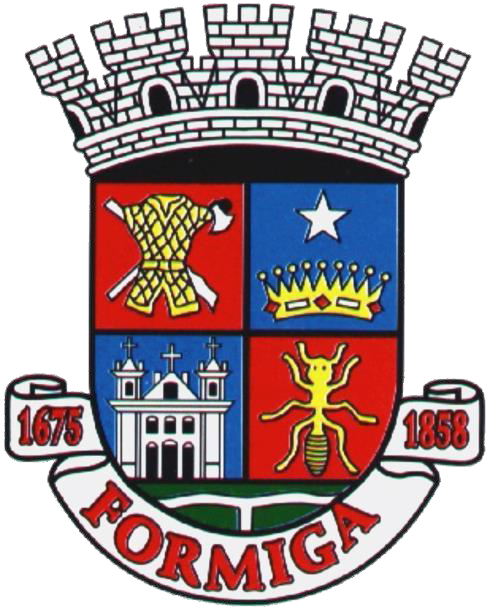